Lineer Mekanik Sistemler:DİŞLİLER
Öğretim Üyesi: Yrd. Doç. Dr. Nurdan Bilgin

Ders Kitabı: Mekanizma Tekniği, Prof. Dr. Eres Söylemez
http://www.makted.org.tr/ders_notlari.html
Sunum Prof. Dr. Eres Söylemez’in izniyle yukarıda linki verilen notlardan derlenmiştir. Daha geniş bilgi ve animasyonlar için ilgili sayfayı ziyaret etmeniz önerilmektedir.
Giriş
Dişli, çevresine diş açılmış ve diğer bir dişli cisim ile bir dişli çifti oluşturabilen bir rijit cisimdir.
Dişliler, sabit hız oranı ile bir milden diğer mile moment ve hareket iletmek için kullanılırlar. 
İki uzuv arasında sabit bir hız oranı sağlamaları ve kaymaya müsaade etmemeleri nedeniyle kayış kasnak, sürtünmeli merdane gibi sistemlere göre avantaj sağlar
Dişli çift temas noktası her iki uzuv için bir daire çemberi üzerindedir ve bu iki dairenin merkezleri arasında uzaklık sabittir. 
Bu şekilde iki serbestlik dereceli şekil kapalı bir dişli çift oluşur. 
Dişlilerden oluşan dişli zincirlerinin giriş ve çıkış millerinin açısal konumları lineer bir denklemle ilişkili olduğundan bu sistemlere aynı zamanda "lineer mekanik sistem" denmektedir. 
Genel olarak saatin tersi yön pozitif, saat yönü negatif alınır.
Giriş
Basit Dişli Sistemleri
Planet Dişli Sistemleri
Konik Dişli Kullanan Dişli Kutuları
Basit Dişli Sistemleri
Basit dişli zincirlerde, dişli çift sabit uzva bağlıdır.
Basit Dişli Zincirleri
Bölüm Dairesi
d2
d3
2
P
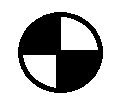 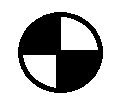 3
T3
T2
Basit Dişli ZincirleriHatırlatma
Basit Dişli Zincirleri
1. şekilde görüldüğü gibi P temas noktası döner mafsal eksenleri arasında ise buna dış dişli çift denir. Uzuvlar ters yönde dönerler.



2. şekilde görüldüğü gibi P temas noktası döner mafsal eksenleri dışında ise buna iç dişli çift denir. Uzuvlar aynı yönde dönerler.
Bölüm Dairesi
d2
2
d2
d3
P
d3
2
P
T3
3
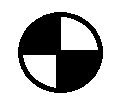 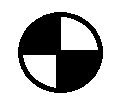 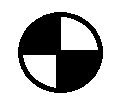 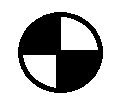 3
T3
T2
T2
Basit Dişli Zincirlerde Hız Oranı
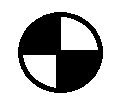 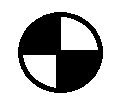 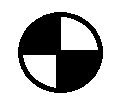 d3
T3
P
3
d4
4
d2
2
T4
T2
Basit Birleşik Dişli Zincirlerde Hız Oranı
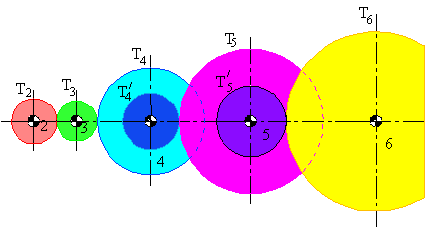 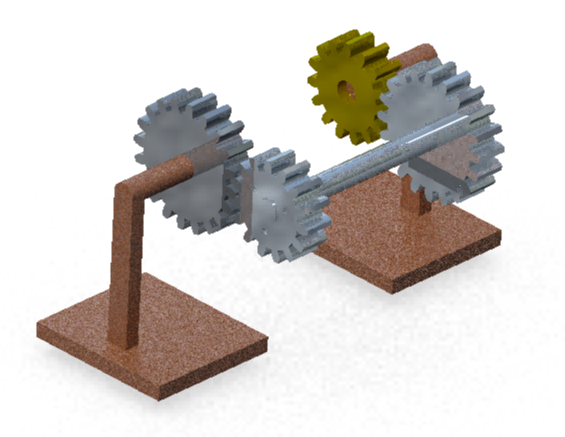 1
2
3
4
Birleşik dişli, küçük alanlarda hareketi aktarmak üzere kullanılır, sıklıkla otomotiv alanında görürüz. Giriş ve çıkış hız yönü aynı tarafadır.
Örnek: Hız değiştirici dişli kutusu
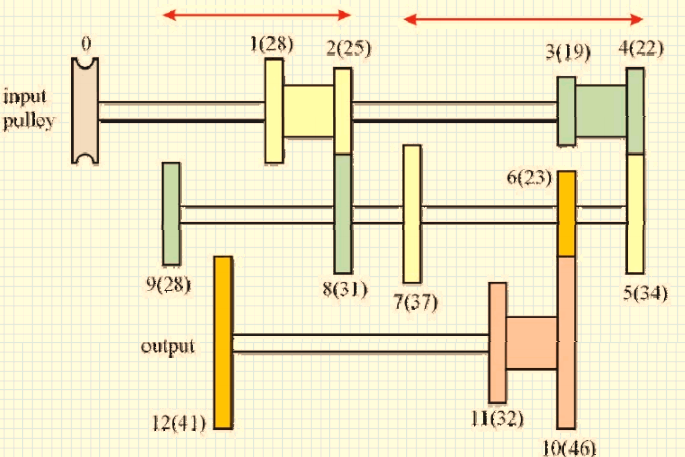 0 (giriş) açısal hızı, açısal hız tüm mil boyunca aynı,
4 ile 5 arasındaki diş sayıları oranı, açısal hızı değiştirir.
5 ile 6’nın açısal hızı, aynı mil üzerindeler aynı;
6 ile 10 arasında açısal hız, diş sayıları ile orantılı olarak değişir. 10’un açısal hızı çıkış hızıdır.
0-4-5-6-10-12
Örnek: 6 vitesli takım tezgahı dişli kutusu
I ve II milleri arasında iki değişik hız oranı elde edilir, 
II ve III milleri arasında ise üç değişik hız oranı elde edilir.
Bu şekilde I ve III mili arasında 6 değişik hız oranı elde edilir. 
Dikkat edilir ise, iki mil arasında bulunan ve dişli çifti oluşturan dişlilerin diş sayıları toplamı aynıdır. 

Bu özellik tasarımda önemli sınırlamalar getirir. 

Zincirler 
A-C-F-I, A-C-E-H, A-C-G-Y, B-D-F-I, B-D-E-H ve B-D-G-Y dir.
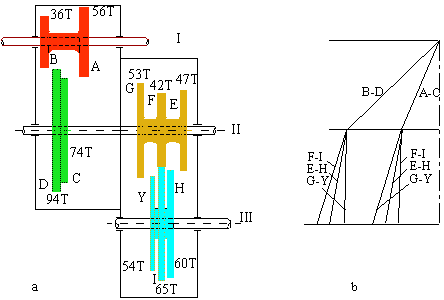 Örnek: Basit bir otomobil vites kutusu
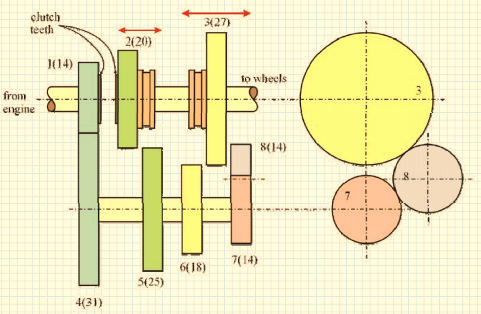 Planet Dişli Sistemleri
Diğer kinematik elemanlar hareketli bir uzuv ile döner mafsal oluşturuyor ise, 
elde edilen zincire planet dişli sistem denir.
Planet Dişli Sistemleri
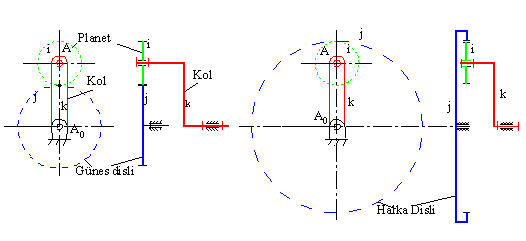 Planet dişli sistemlerinin tek bir dişli çiftten oluşan en basit şekilleri resimlerde gösterilmektedir.
Kol (k uzvu) A0 dan geçen bir eksen etrafında dönebilmektedir. j uzvu bir döner mafsal ile sabit uzva A0 noktasından bağlanmıştır. Planet dişli olarak adlandırılan i uzvu ise, j uzvu ile dişli çift oluştururken, kola A noktasından bir döner mafsal ile bağlıdır. Sistem bu şekli ile iki serbestlik derecelidir.
j uzvu, i ile dıştan dişli oluşturuyorsa güneş dişli adını alır, içten dişli oluşturuyor ise halka dişli olarak adlandırılır.
Planet Dişli Sistemlerinde Hız Oranı
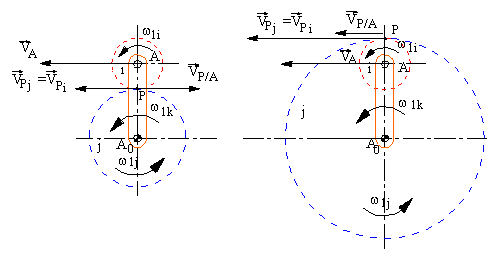 Dikkat; Dişli oranı, Hız oranına eşit değil
Planet dişli sistemlerin hareket analizi için bağıl hareket kavramını hatırlamalıyız.
Planetin hareketi iki hareketin toplamı olarak düşünülebilir. 
planet dişlinin A merkezli dönme hareketi 
planet dişli üzerinde bulunan A noktasının kol üzerinde hareketidir (A noktası sabit olmadığı için ).
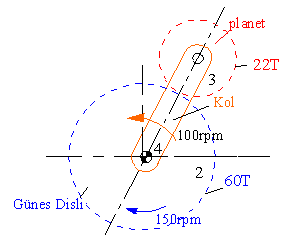 Örnekler:
Örnek 1: 
Şekilde görülen planet dişli sisteminde güneş dişlide 60 ve planet dişlide 22 diş bulunmaktadır. 
Kol 100 dev/dk. hızla  (STY) dönüyor. Güneş dişli ise 150 dev/dk. (SY) dönüyor. Planet dişlinin hızını bulunuz.
Örnekler:
Örnek 2: 
Şekilde görülen planet dişli sisteminde güneş dişli ile planet dişli arasındaki dişli oranını bulunuz.
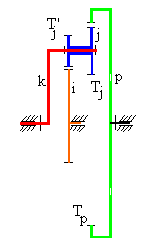 Örnekler:
Örnek 3: 
Şekilde gösterilen dişli kutusunda giriş mili 3000 dev/dk dönerken çıkış milinin açısal hızını bulunuz.
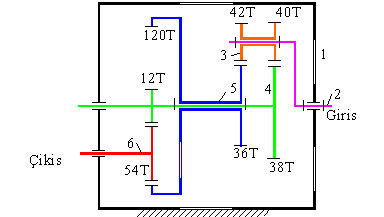 Örnekler:
Örnek 4: 
Yüksek hız elde etmek için tasarlanmış bir dişli kutusu Şekilde görülmektedir. Giriş mili 1800 dev/dk. hızla dönmektedir. Çıkış milinin hızını ve giriş miline göre dönme yönünü bulunuz.
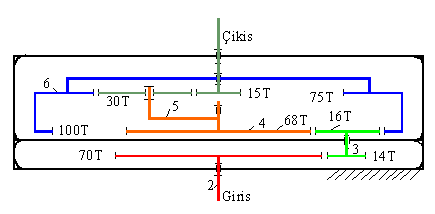 Konik Dişli Kullanan Dişli Kutuları
Hareket iletimi paralel olmayan miller arasında yapılıyorsa, genellikle konik dişliler kullanılır.
Konik Dişli Kullanan Dişli Kutuları
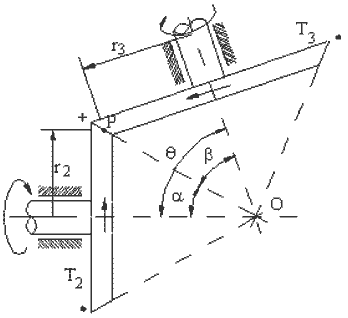 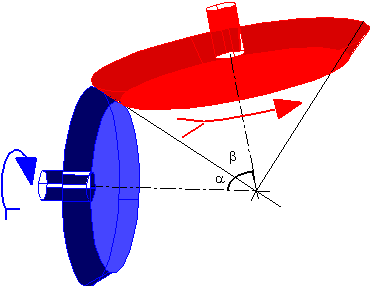 Kinematik açıdan konik dişliler birbiri üzerinde yuvarlanan iki koniğe eşdeğerdir. 
Konik dişliler basit veya planet dişli sistemlerde kullanılabilirler. 
Kinematik analizleri, iki fark dışında düz dişliler ile oluşturulan dişli sistemlerle aynıdır. 
Ekseni sabit olmayan planet dişlilerin açısal hızları bu dersin kapsamı dışındadır. 
Düz dişlilerde kullanılan açısal yön belirleme yöntemi konik dişliler için uygulanamaz.
Konik Dişli Kullanan Dişli Kutularında Hız Belirleme
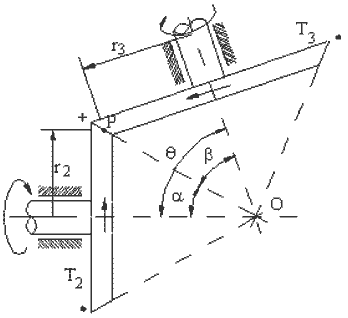 Örnekler:
Örnek 1: 
Şekilde gösterilen birleşik basit dişli zincirinde 4 uzvunun 2 uzvuna göre açısal hız oranını (R24= N24) bulunuz.
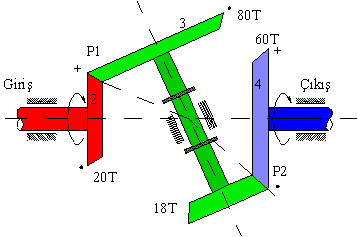 Örnekler:
Örnek 2: 
Şekilde gösterilen dişli sisteminde 2 ve 4 uzuvları arasında açısal hız oranlarını bulunuz.
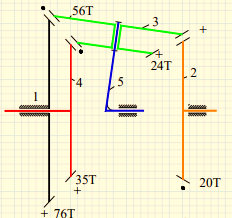 Örnekler:
Örnek 3: 
Şekilde gösterilen dişli sisteminde çıkıştaki açısal hızı bulunuz.
2 ile 3 ve 2 ile 4 arasındaki hareket basit dişli sistemidir (sabit eksen nedeniyle)
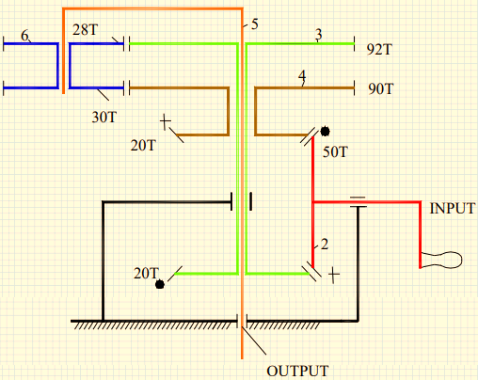